Wednesday, 9 January 2013
Lesson 3 – Experiencing God
Los
To describe and explain the different ways religious believers experience God.
To evaluate how these may affect follows of these religions.
Look at the miracle sheet
Which ones of these are miracle?
Tick or cross.
Be ready to share your views.
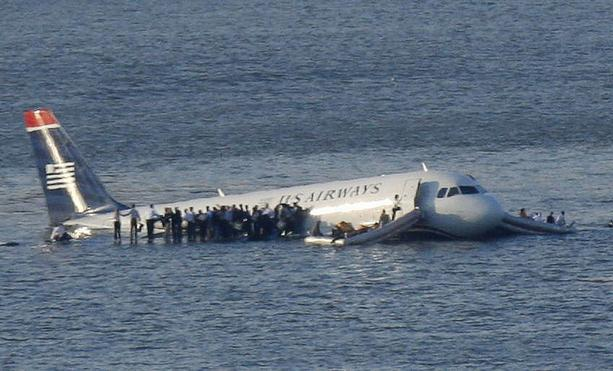 Stand up sit down
As we read through the miracles
Stand up if you think it’s a miracle – but be ready to explain your answer!
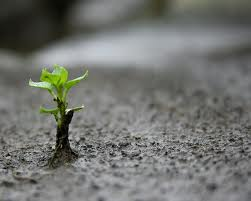 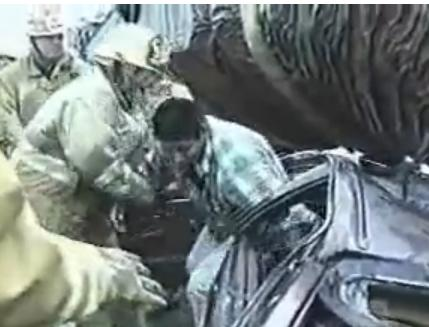 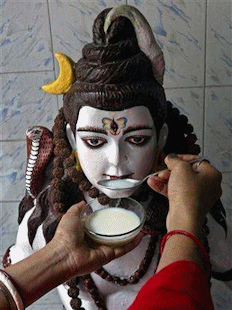 Watch and Think
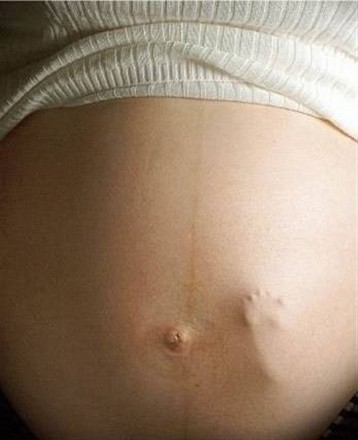 What are miracles?
Can you think of an example?
Watch and Answer
Quick exam practice
‘Miracles are a good reason to be religious.’

Give two reasons why a religious believer may agree or disagree with this statement. Explain two points of view, giving appropriate examples.
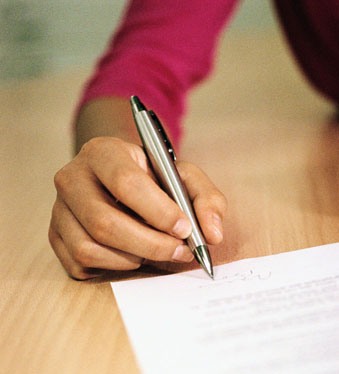 Miracles are a good reason to be religious.
What might a religious believer say?

A  D grade  answer will give a simple explanation, with one short example.
A C grade answer will add more detail, explaining why miracles can be important in religion, adding at least one example.
A B grade answer will give a detailed explanation of what a miracle is, and why they are important to religious believers, with at least two examples.
An A grade answer will consider both sides of the argument, using examples for each side, and reaching a balanced conclusion.
And Finally…
Peer mark your partners work using 			

A  D grade  answer will give a simple explanation, with one short example.
A C grade answer will add more detail, explaining why miracles can be important in religion, adding at least one example.
A B grade answer will give a detailed explanation of what a miracle is, and why they are important to religious believers, with at least two examples.
An A grade answer will consider both sides of the argument, using examples for each side, and reaching a balanced conclusion.
Are these miracles?


Having a baby?
Something beautiful in the natural world?
A man living in a country where AIDS is common being diagnosed with HIV and then getting better?
Surviving a life threatening illness and dangerous surgery?
A man and his daughter both reporting a statue in their garden crying real tears? 
Getting a job you wanted over 1,880 other applicants?
Winning the National Lottery?
A severely disabled woman getting better after being washed in pools of water at a Catholic shrine?
A statue in a Hindu mandir is reported to drink milk?
Surviving a 100m fall while climbing?
Being saved from a collapsed building after an earthquake 7 days before?
Marrying the person of your dreams?
Having a vision of God?
God creating the world?
Are these miracles?


Having a baby?
Something beautiful in the natural world?
A man living in a country where AIDS is common being diagnosed with HIV and then getting better?
Surviving a life threatening illness and dangerous surgery?
A man and his daughter both reporting a statue in their garden crying real tears? 
Getting a job you wanted over 1,880 other applicants?
Winning the National Lottery?
A severely disabled woman getting better after being washed in pools of water at a Catholic shrine?
A statue in a Hindu mandir is reported to drink milk?
Surviving a 100m fall while climbing?
Being saved from a collapsed building after an earthquake 7 days before?
Marrying the person of your dreams?
Having a vision of God?
God creating the world?
Video Question Sheet

What is a pilgrimage?
_________________________________________________
.Give two examples of places Christians may visit on a pilgrimage.
_________________________________________________
_________________________________________________

 Why do people visit Lourdes.
_________________________________________________
_________________________________________________

 Can you give an example of a pilgrimage made by people of another faith?
_________________________________________________
_________________________________________________

Keywords: Revelation and Awe.
_________________________________________________
_________________________________________________

 Answer question on PowerPoint and use mark scheme,
_________________________________________________
_________________________________________________
Video Question Sheet

What is a pilgrimage?
_________________________________________________
.Give two examples of places Christians may visit on a pilgrimage.
_________________________________________________
_________________________________________________

 Why do people visit Lourdes.
_________________________________________________
_________________________________________________

 Can you give an example of a pilgrimage made by people of another faith?
_________________________________________________
_________________________________________________

Keywords: Revelation and Awe.
_________________________________________________
_________________________________________________

 Answer question on PowerPoint and use mark scheme,
_________________________________________________
_________________________________________________